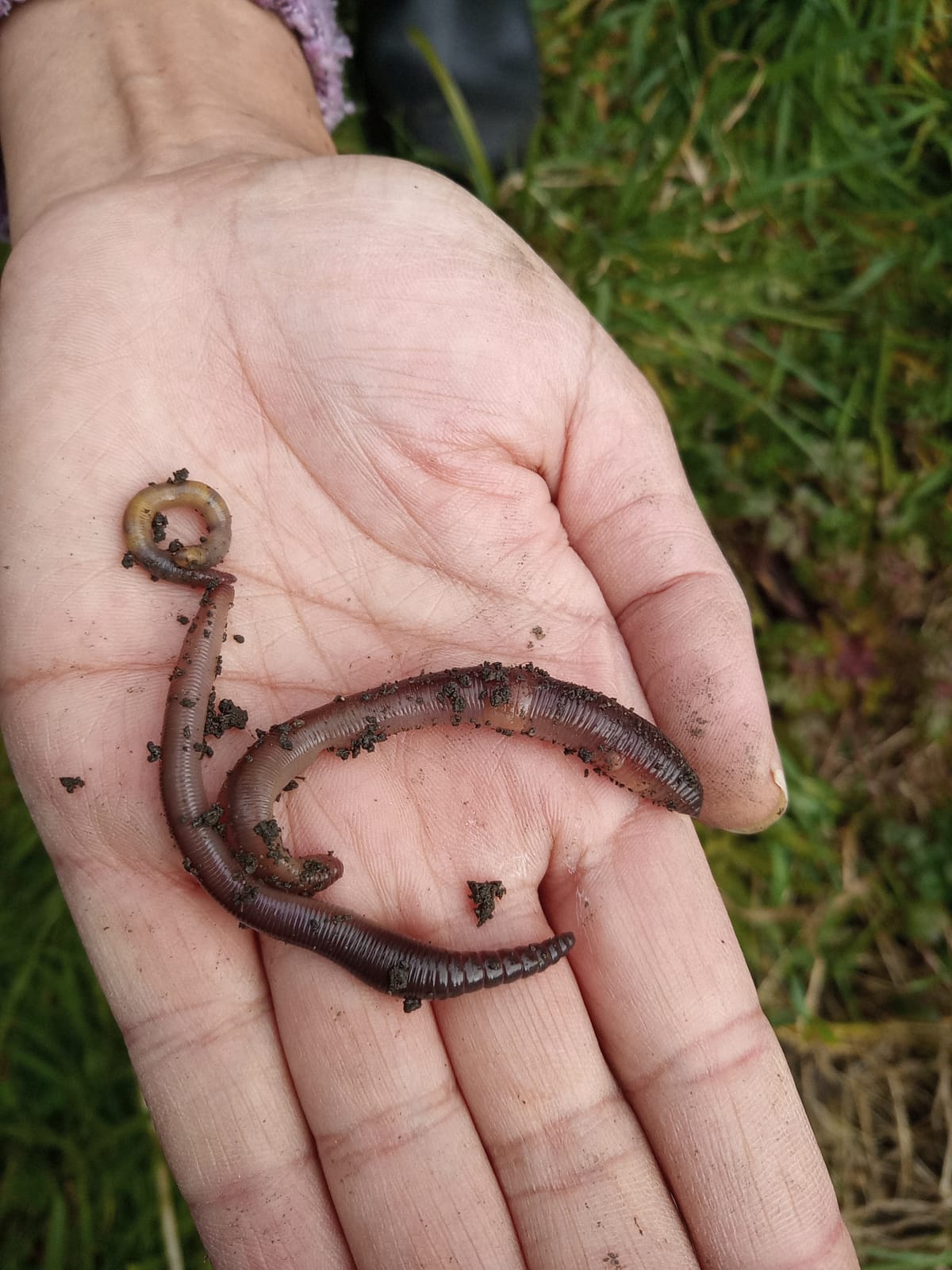 Dr Miranda Prendergast-Miller
Northumbria University, Geography and Environmental Sciences
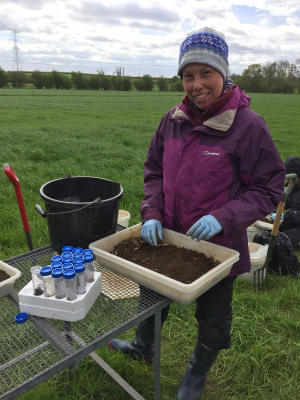 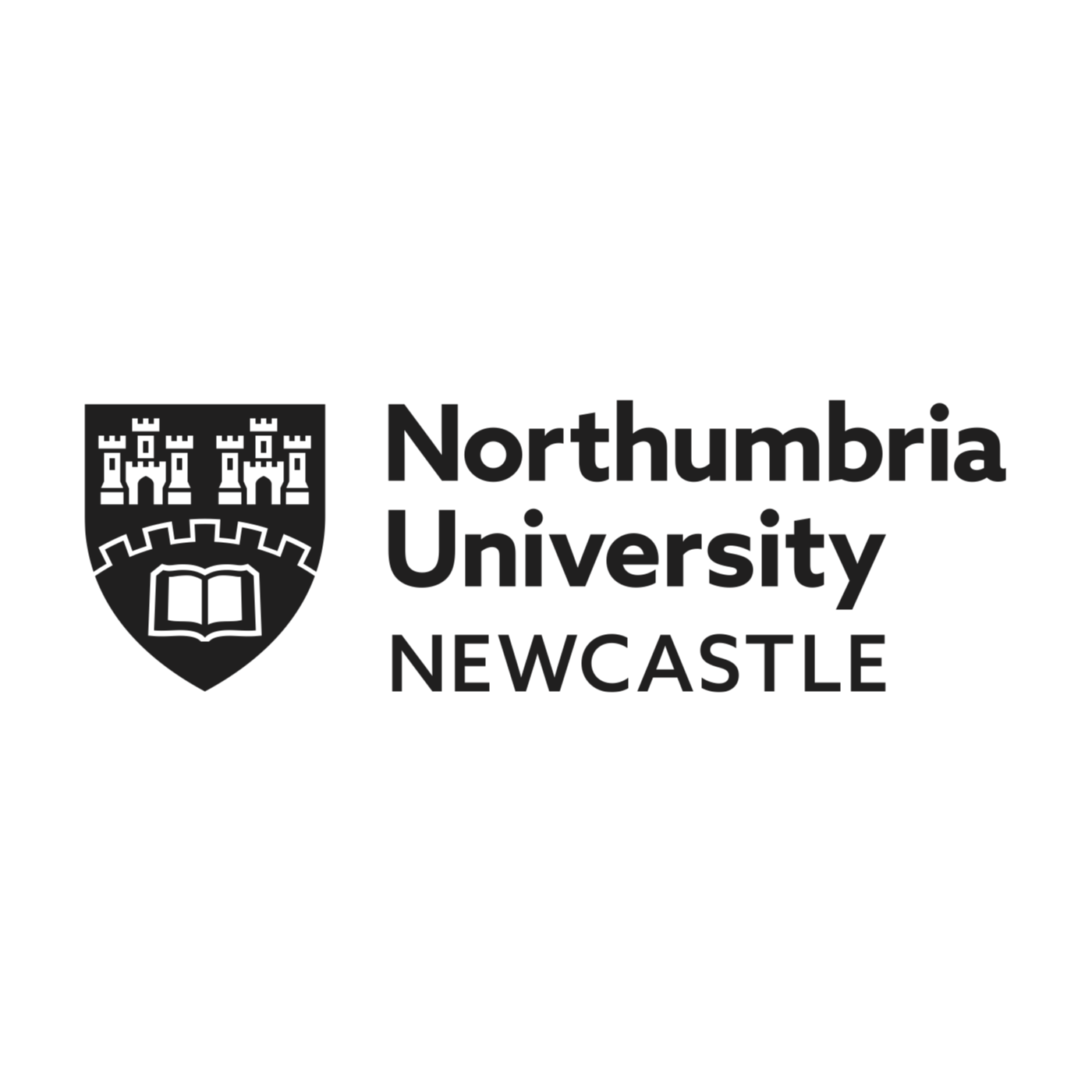 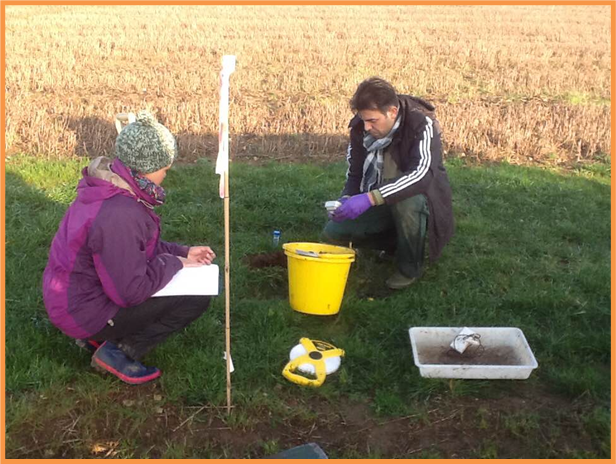 What made me want to be a scientist and study earthworms?
Learn more about the world around us
Be observant, ask questions
Work outdoors
Work with other people
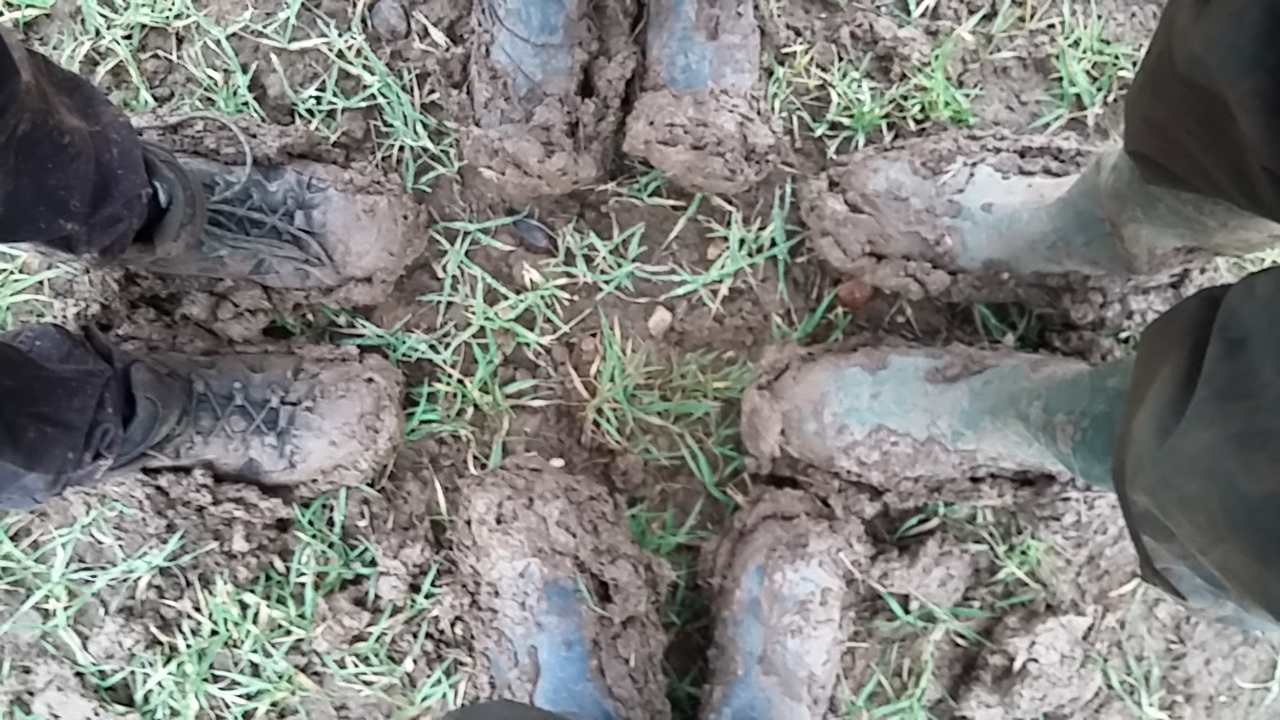 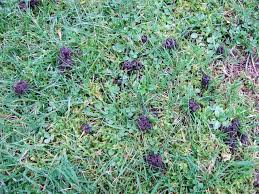 What made me want to be a scientist and study earthworms?
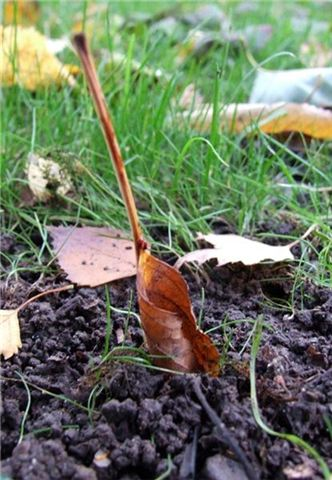 Learn more about the world around us
Be observant, ask questions
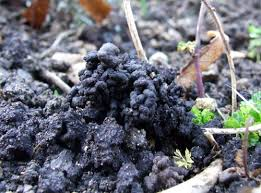 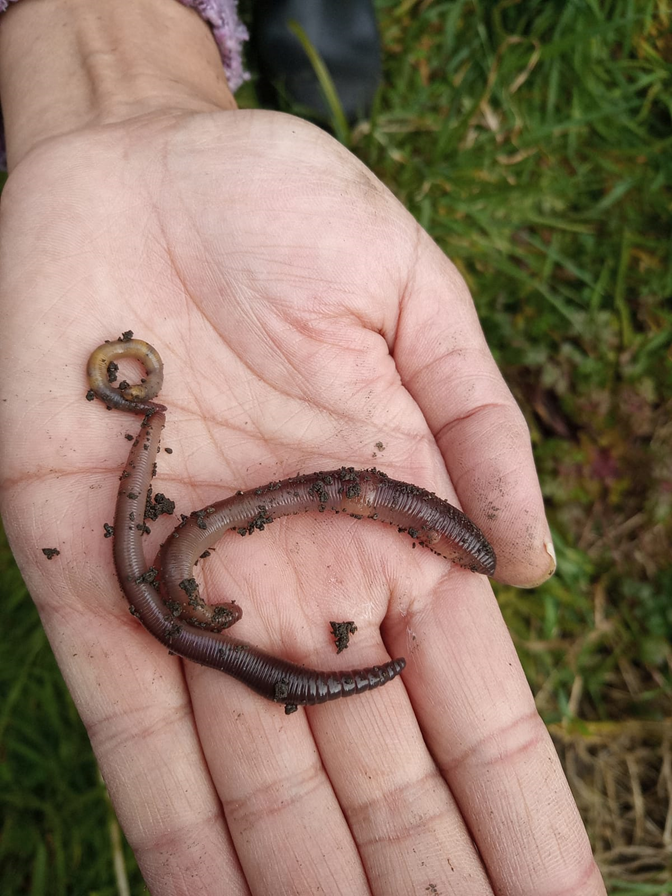 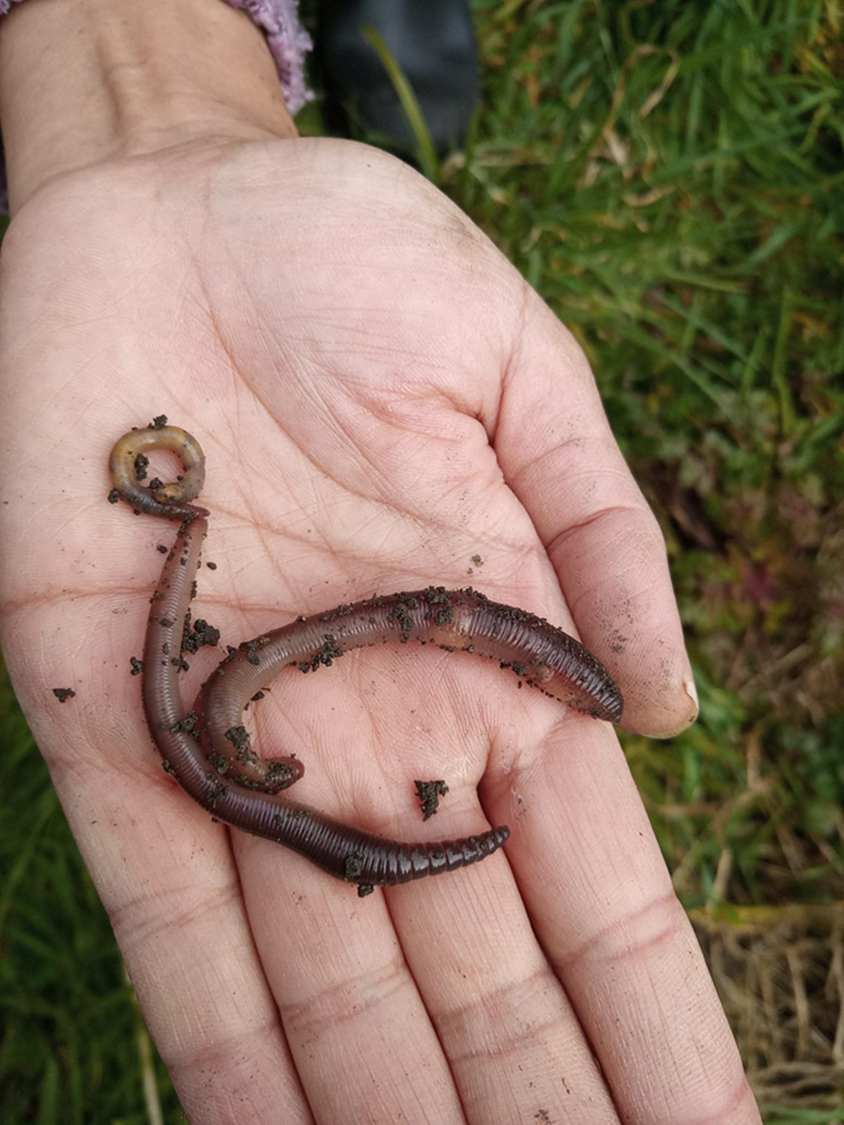 Why are earthworms important?
Earthworms eat soil 
and dead leaves
Earthworms make tunnels in soil.
This help air and water get underground.
Water
Air
Water
Air
Earthworms help good bacteria and fungi in soil
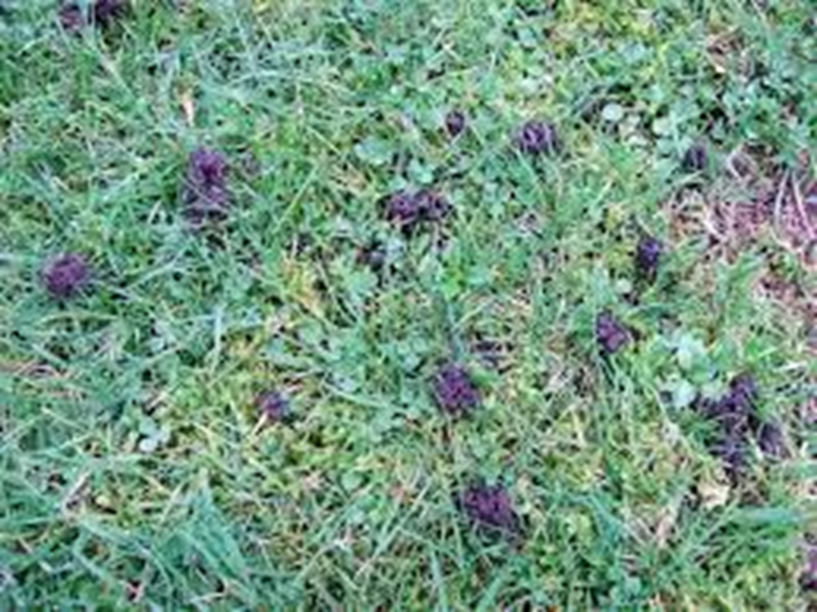 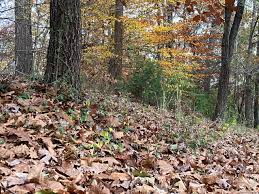 Dead leaves
Heathy soil!
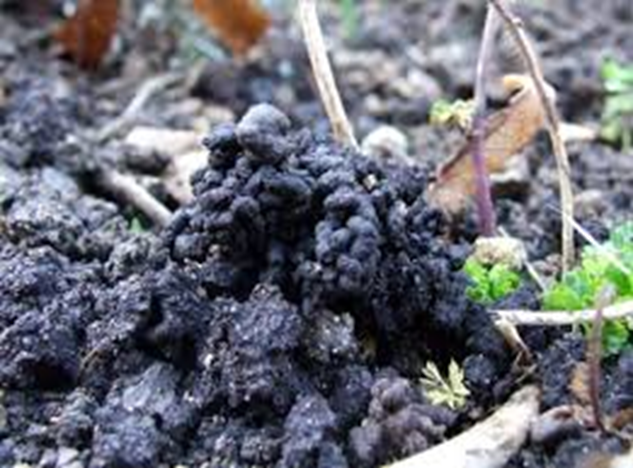 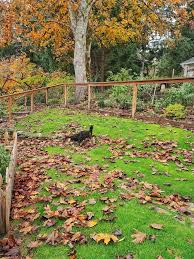 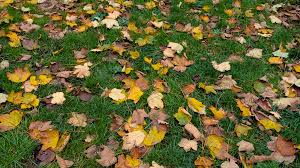 Earthworms help
 plants to grow
Water
Air
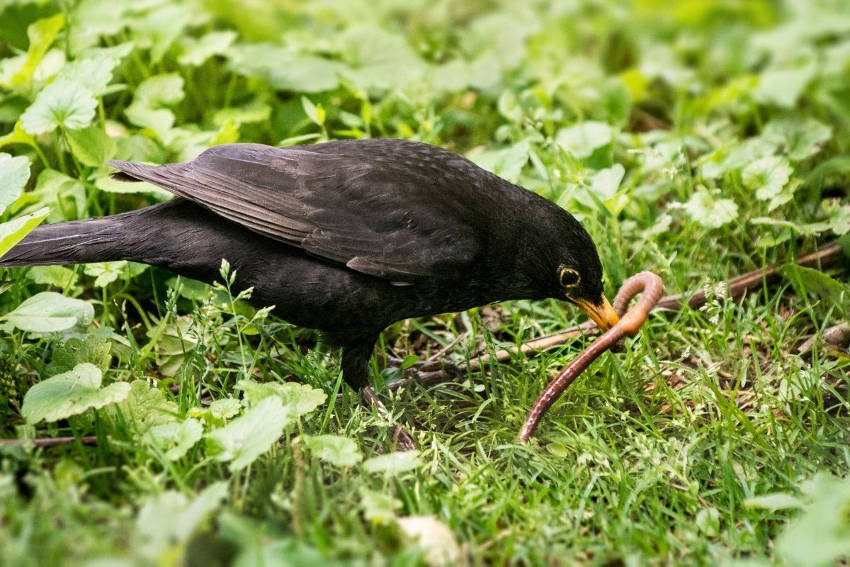 Why are earthworms important?
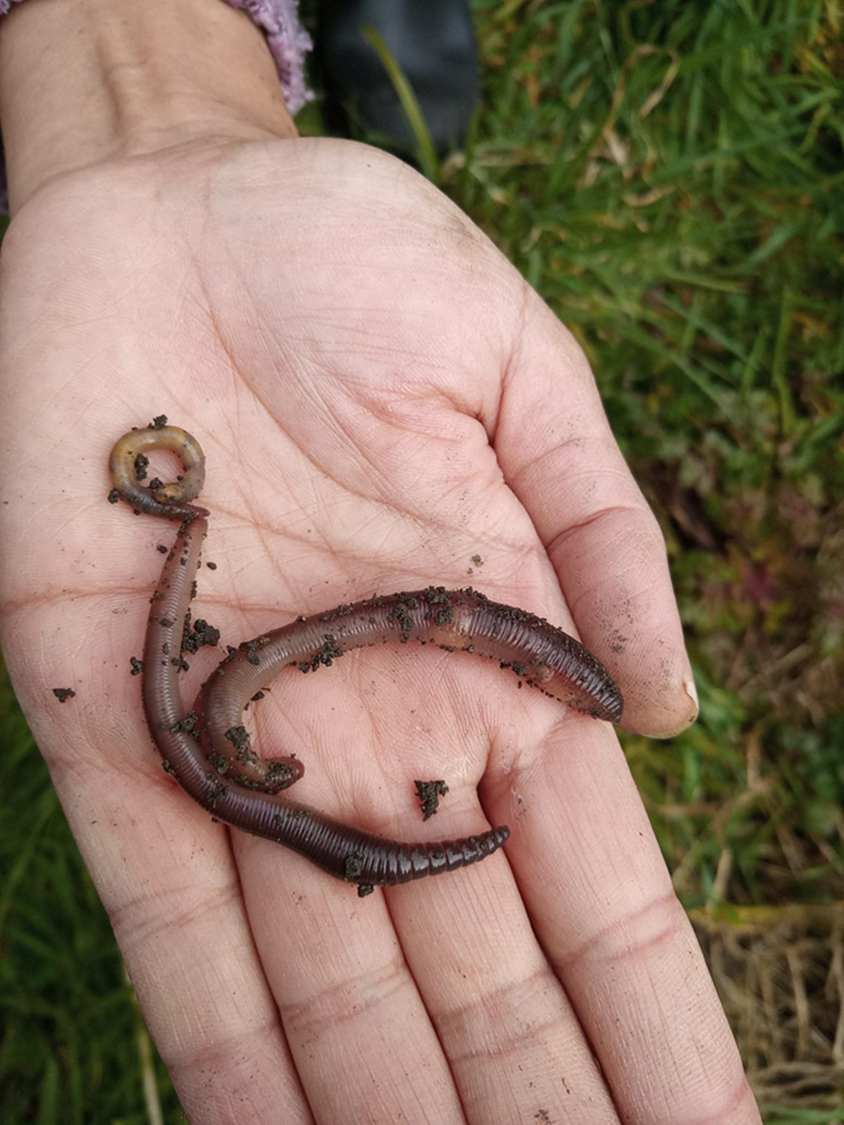 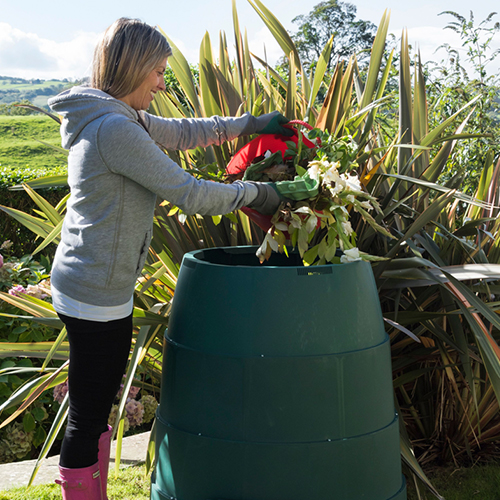 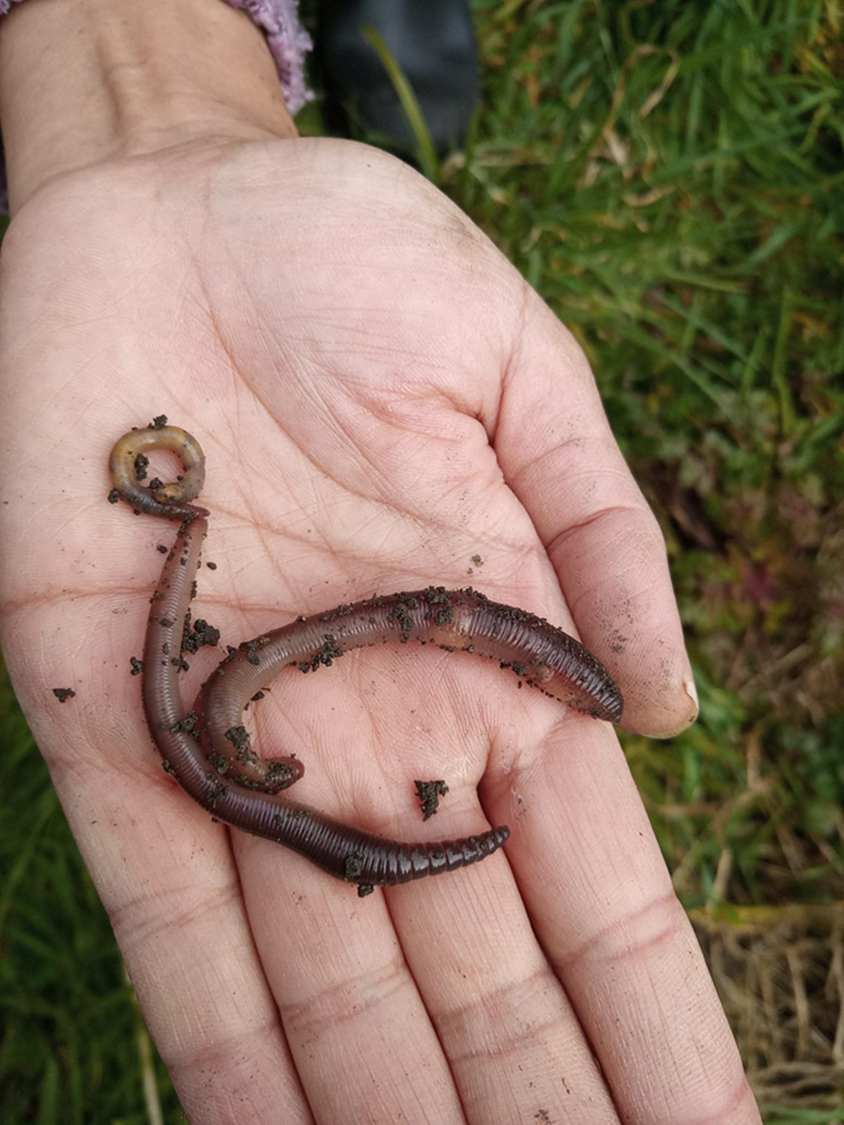 How do earthworms breathe surrounded by all that soil?
How do earthworms breathe surrounded by all that soil?
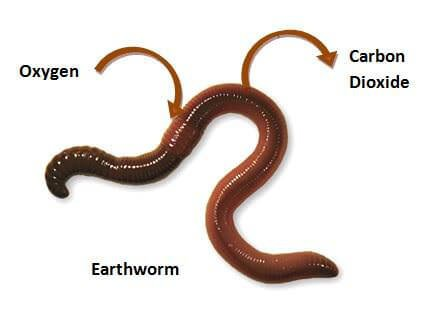 Worms breathe through their skin

Their skin is kept moist by a layer of mucus

Soil contains air and water
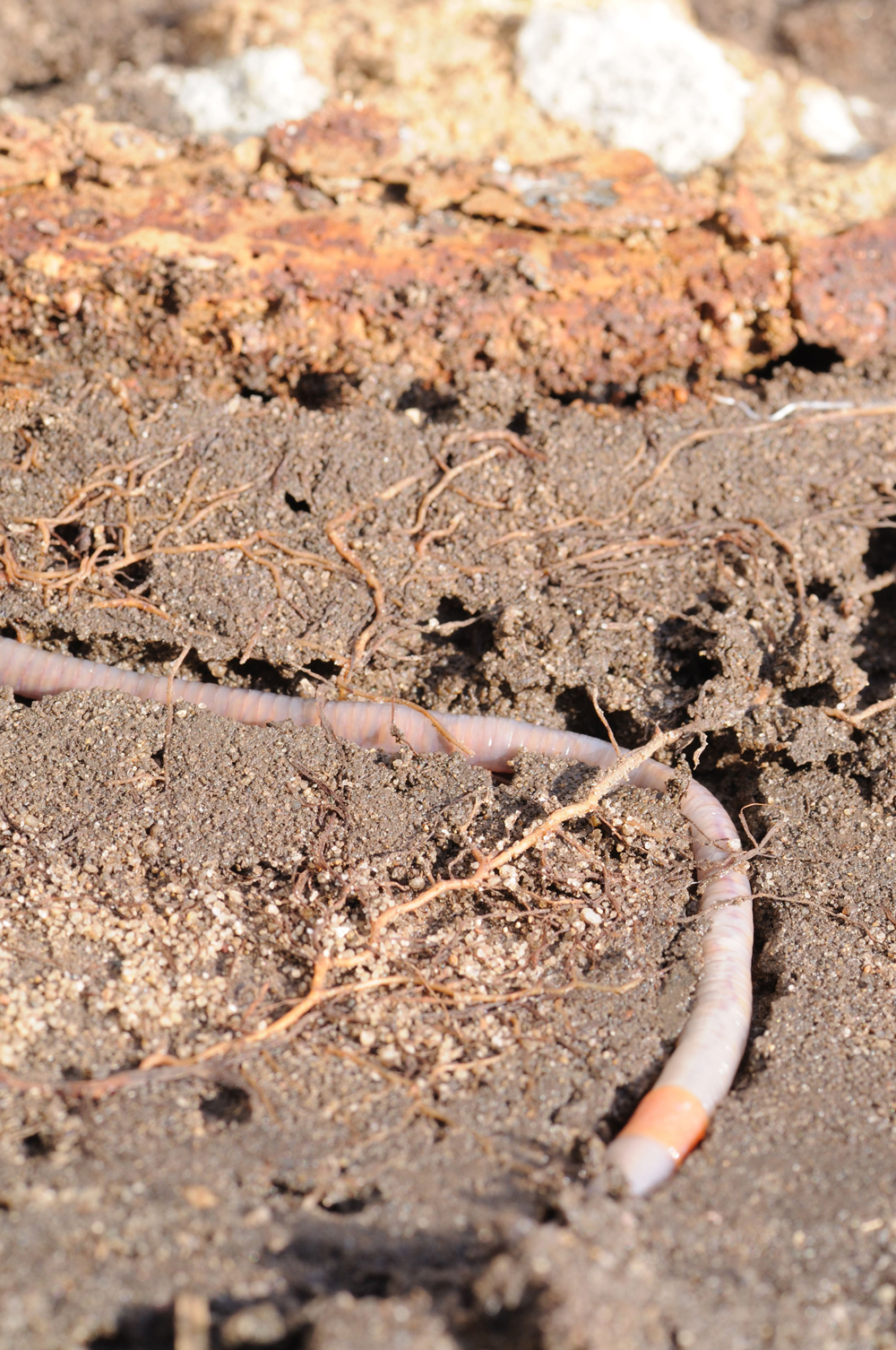 How do earthworms breathe surrounded by all that soil?
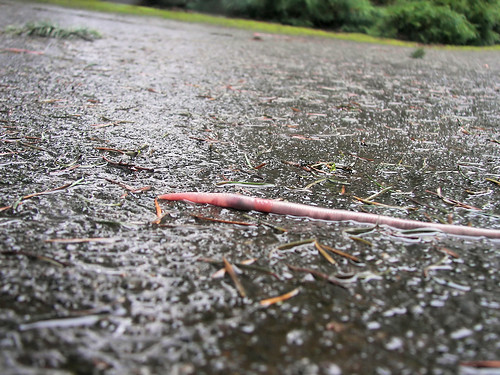 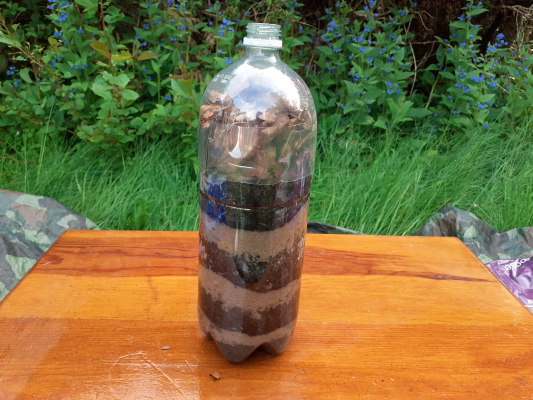 What do earthworms need to survive?
Soil 
Dark
Not too wet, not too dry, not too warm, not too cold!
Plants 
Not too much digging (disturbance)
Earthworms in a womery
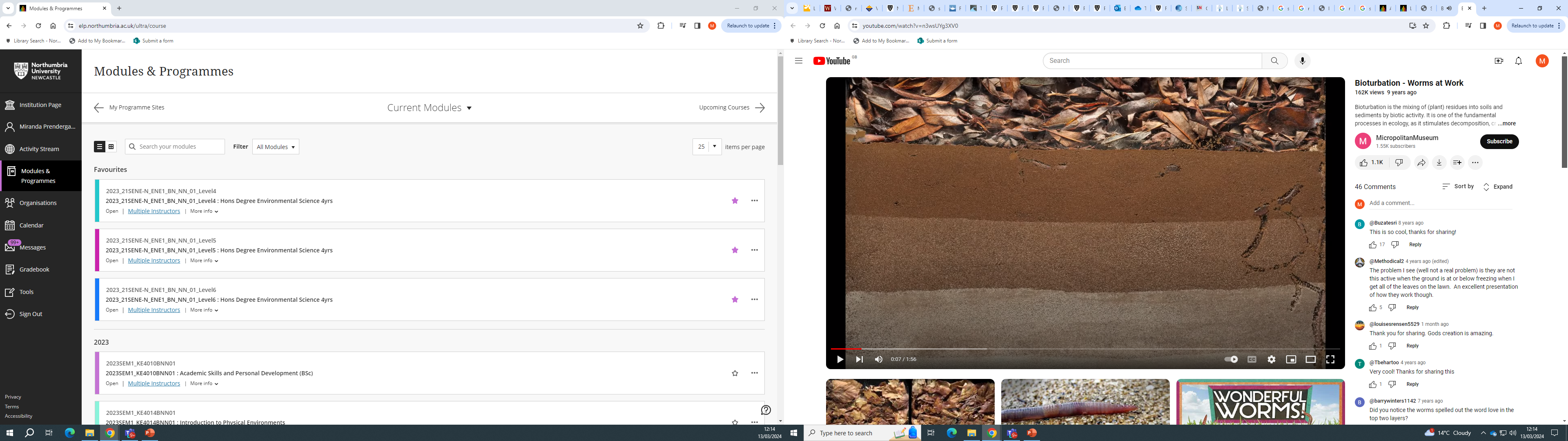 Creating a Wormery
2. Dig for earthworms to put inside
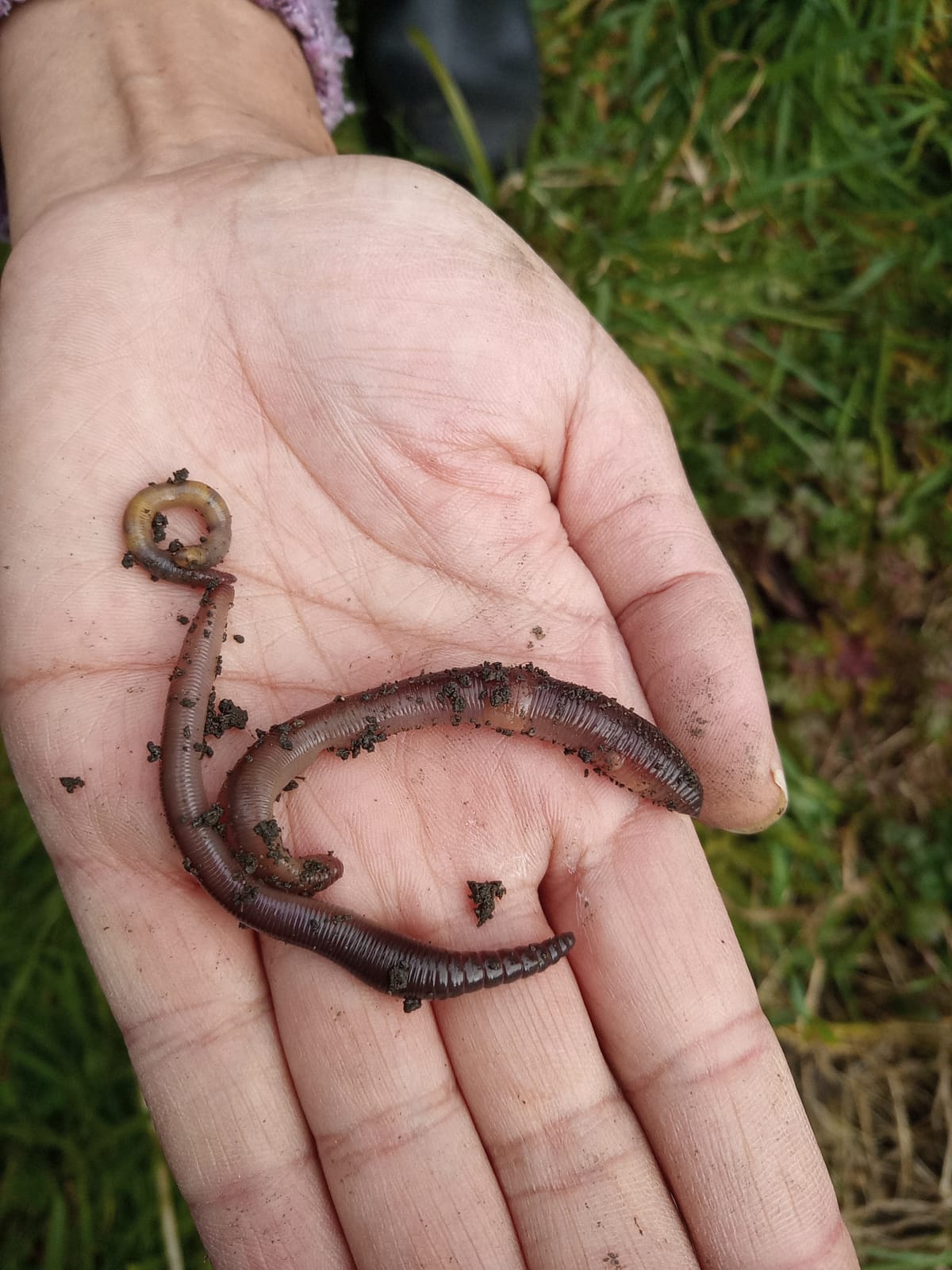 1. Fill a plastic bottle with layers of soil and sand
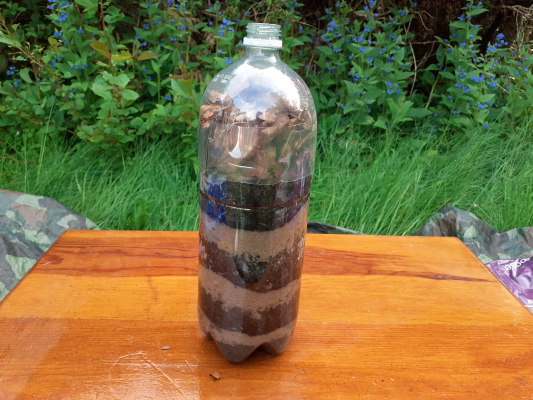 3. Collect leaf litter to provide some food for the earthworms
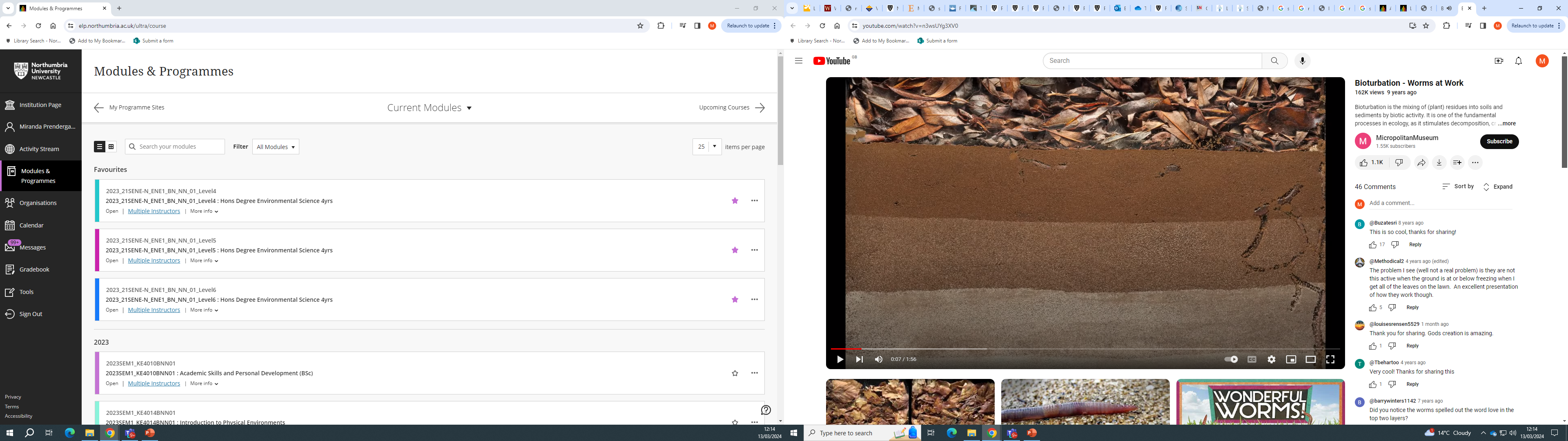 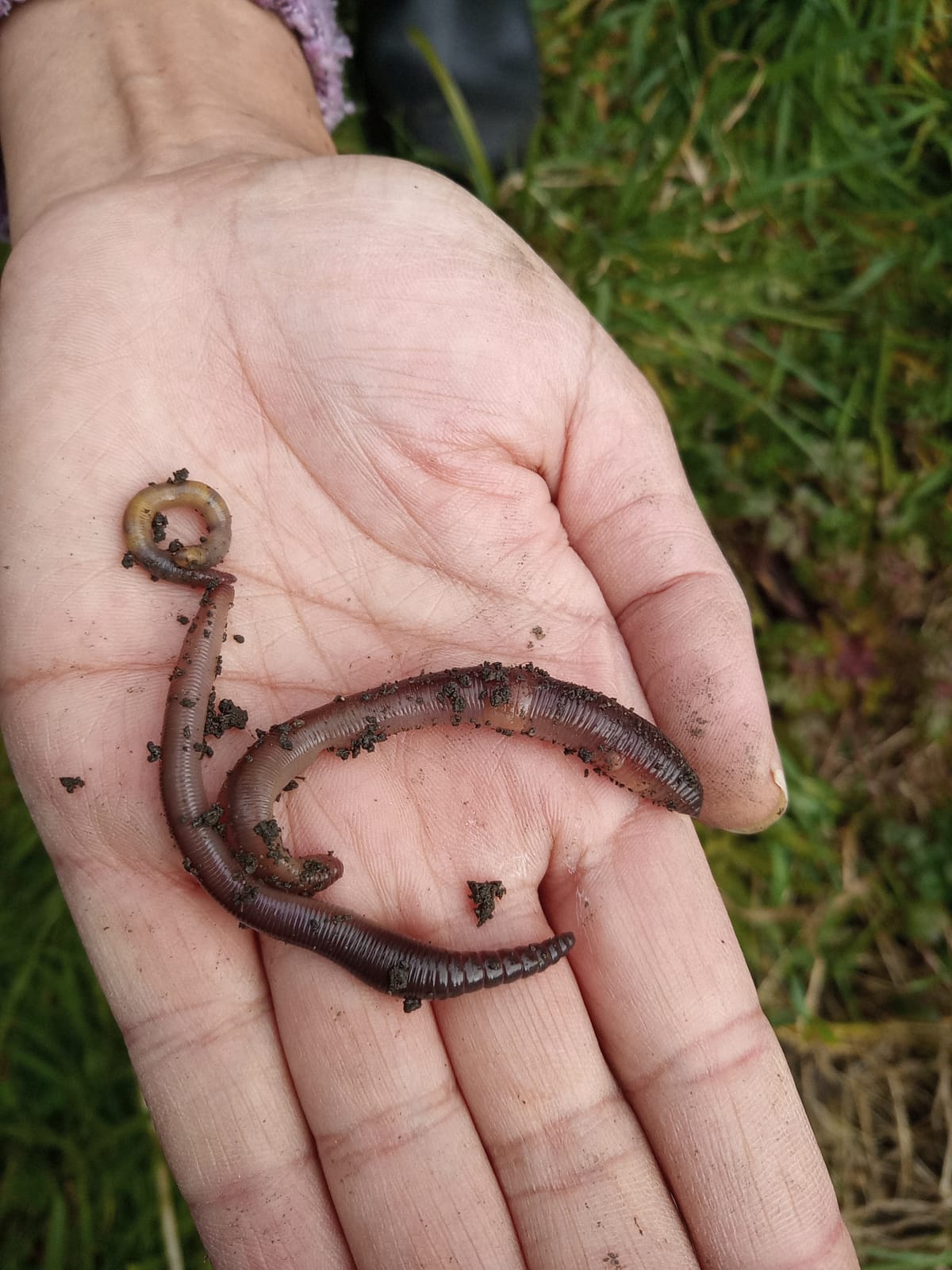 THANK YOU!!
Dr Miranda Prendergast-Miller
Northumbria University, Geography and Environmental Sciences
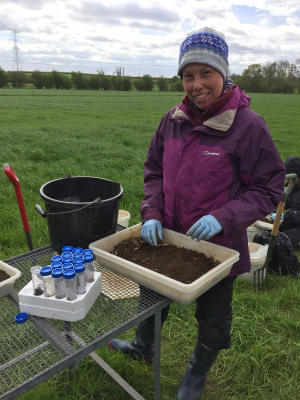 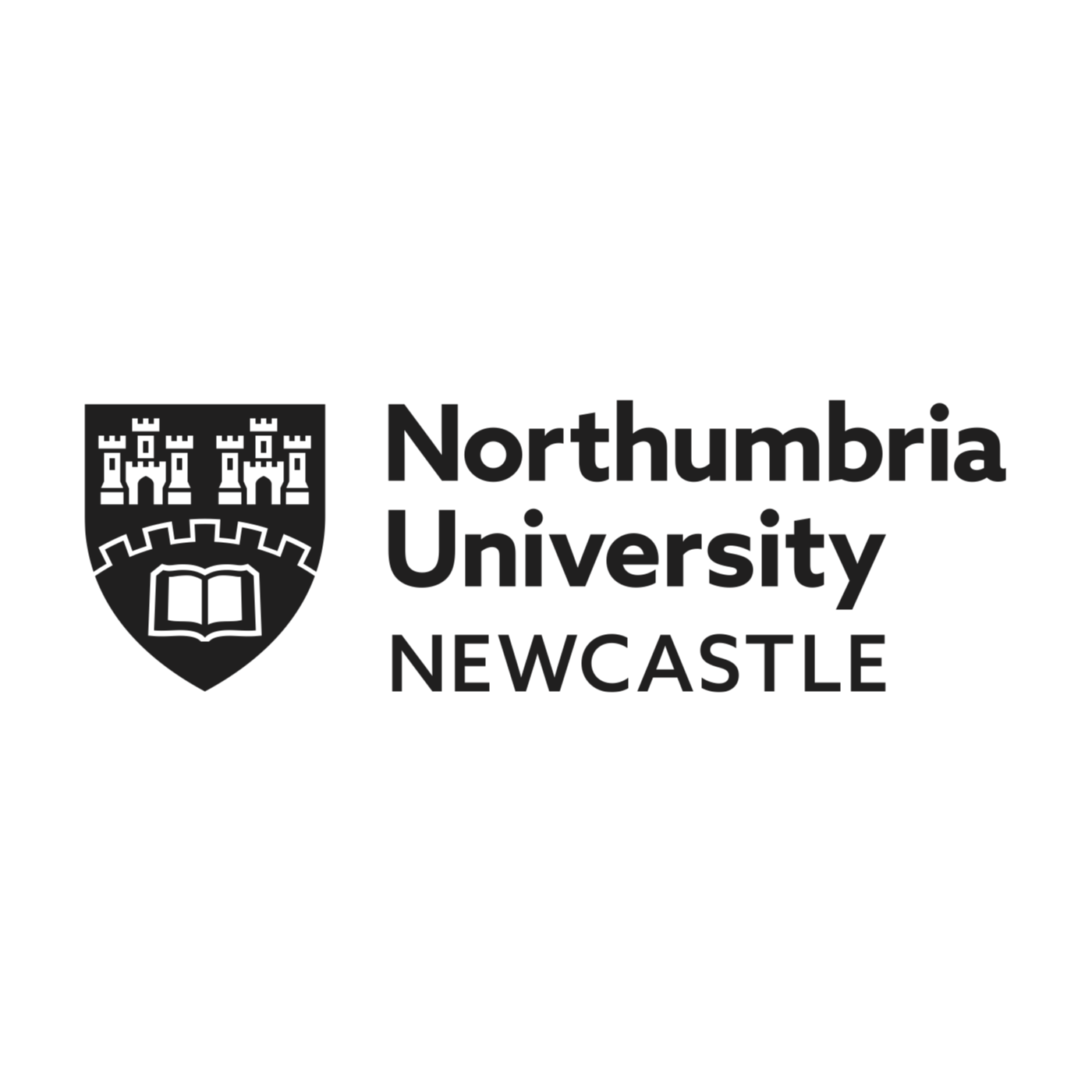